C4　能動騒音制御を用いたループ管熱音響冷却機の製作
機械創造工学課程　10303082　角島 悠太　指導教員　小林 泰秀　准教授
1.背景
3.実験装置の製作
実際に製作したループ管を図4に示す.
熱音響冷却システムは,排熱を利用することで冷却が行える.
また,スタックを全て取り外した時の周波数応答測定の結果を図5に示す.
　この時,スピーカー1から入力を行い,マイク1と2の出力をプロットした.縦線はそれぞれ124(Hz)と248(Hz)だ.
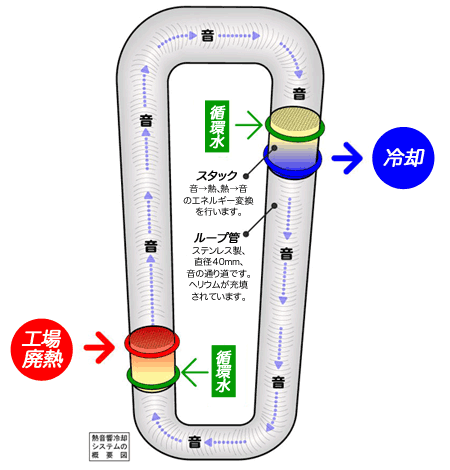 自励振動が定常状態へ到達するまでの挙動が 不安定である
定在波が管の中に残り効率を下げる
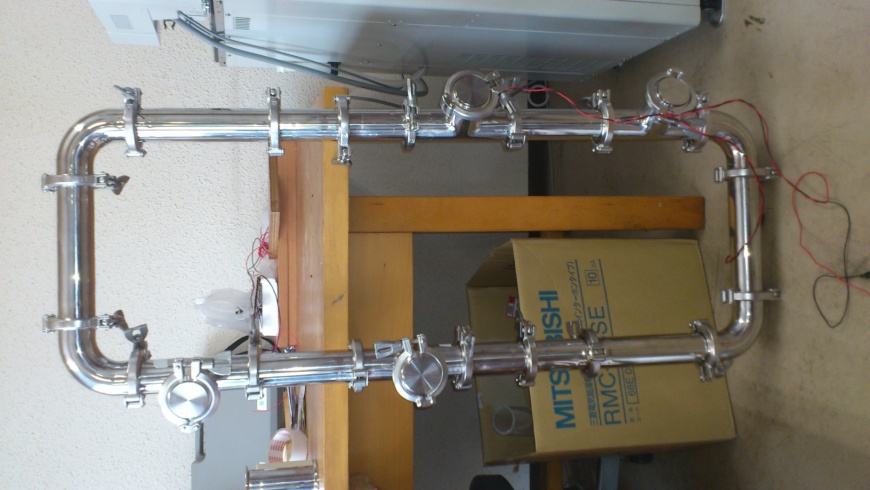 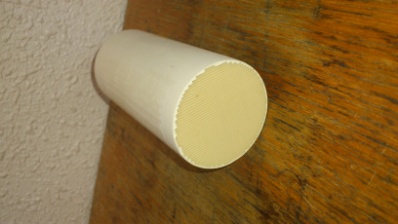 スピーカー1
図１　スタック
定在波をフィードバック制御により抑制し,進行波に補正することができる,ループ管熱音響冷却システムを設計製作することを目的とする.
スピーカー2
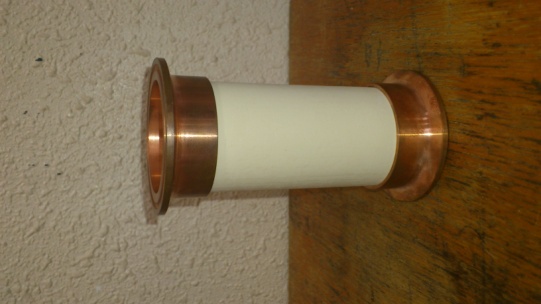 2.実験装置の設計
実験装置の設計図を図2に,図3に概観を示す.
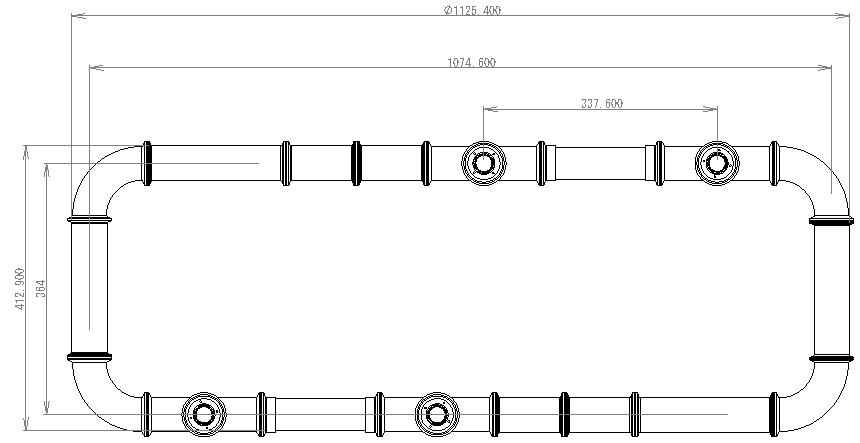 図4　ループ管概観
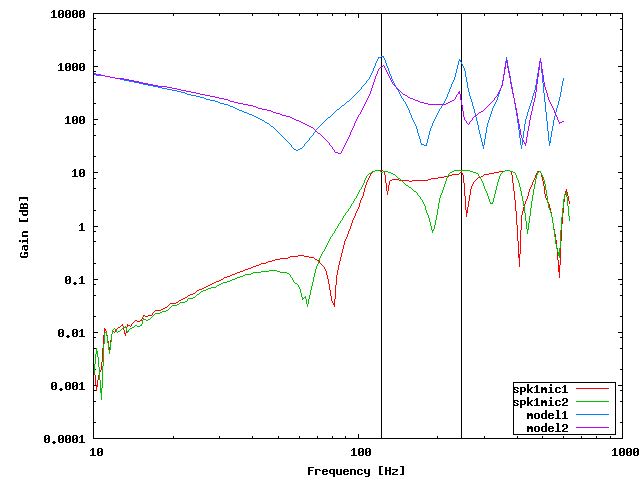 このループ管の共振周波数は,音速が340(m/s)ならば式1より124(Hz)となる.
スタック
加熱部
図2　ループ管図面
恒温部
冷却部
―①
センサー
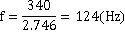 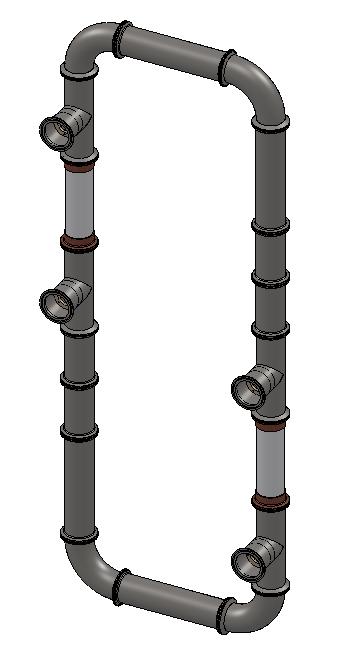 図5で使用している物理モデルを図6に示す.
ここで,xsはスピーカーxはセンサーの位置をそれぞれ示している.
スタック
P(0),u(0)
X1:0.052(m)
X2:2.418(m)
xs
x
P(0),u(0)
0
L
P1,u1
P2,u2
図5　周波数応答
図3　CAD概観
スピーカー
Ps,us
図6　物理モデル
コンセプト
組み立て・組み換えを容易にする.
　→スタックの有無や,種類を変更できる
　→センサ位置を変更できる
全長は2746mmに決定.
　→管を変えることで全長の変更も可能
4.まとめと課題
ループ管熱音響冷却機を設計製作した.
　これは,ユニット式になっており,組み換えが容易である.
　共振周波数も仕様通りの値になった.
表1　仕様物品
今後の課題
電力入力を行い,音が出力されるか確認する
　→電力入力の時の冷却性能を調べる
スピーカーから定在波・進行波を出力し,冷却されるかを確認する